Bài 17: SÔNG VÀ HỒ
22/08/2021
1
Phụ Lưu
Chi Lưu
Sông Chính
Hệ thống sông gồm có những bộ phận
I. SÔNG VÀ LƯU LƯỢNG CỦA NƯỚC SÔNG
1. Các bộ phận của dòng sông
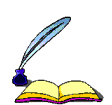 - Sông là dòng nước chảy tương đối ổn định trên bề mặt lục đia.
 + Phụ lưu là những dòng chảy nhỏ cung cấp nước cho sông.
+ Chi lưu ở hạ nguồn là những dòng chảy tách ra từ sông chính, thoát nước cho sông.
- Hệ thống sông: gồm sông chính, các phụ lưu, chi lưu hợp lại với nhau.
- Nguồn cung cấp cho sông: Nước mưa, nước ngầm, băng tuyết tan.
3
I. SÔNG VÀ LƯU LƯỢNG CỦA NƯỚC SÔNG
1. Các bộ phận của dòng sông
Phụ Lưu
Chi Lưu
Sông Chính
Lưu vực sông
Lưu vực sông là gì?
Lưu vực sông là diện tích đất đai cung cấp nước thường xuyên cho sông.
22/08/2021
4
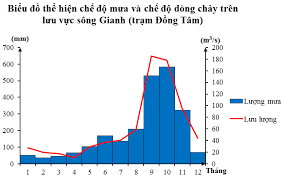 22/08/2021
5
Phiếu học tập
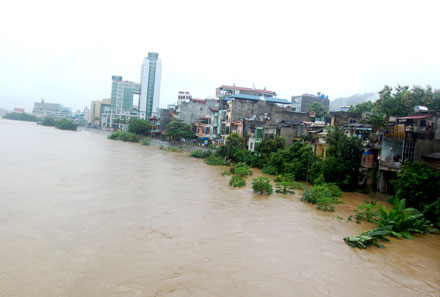 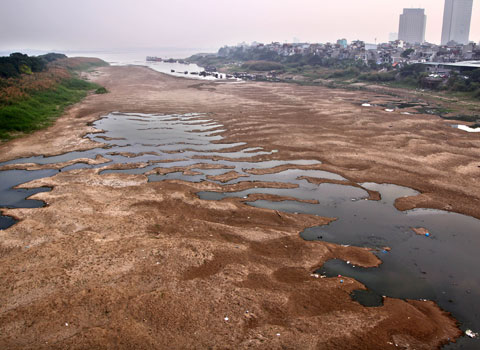 Sông Hồng mùa cạn
Sông Hồng mùa lũ
22/08/2021
6
2. Lưu lượng nước sông.
Lưu lượng của sông là gì?
Lượng nước chảy qua mặt cắt ngang của lòng sông trong 1 giây (m3/s)
Hướng chảy
Mặt cắt ngang của sông
22/08/2021
7
2. Lưu lượng nước sông.
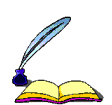 - Lưu lượng nước là lượng nước chảy qua mặt cắt ngang lòng sông, ở một địa điểm nào đó, trong một giây đồng hồ. Đơn vị tính lưu lượng nước thường là m3/s.
+ Lưu lượng nước phụ thuộc vào chế độ mưa: Vào mùa mưa, sông có lưu lượng nước lớn và ngược lại.
+ Ở vùng vĩ độ cao, sông có lưu lượng nước lớn vào cuối mùa xuân và đầu hè do băng tan.
- Sự thay đổi lưu lượng nước sông trong một năm gọi là chế độ dòng chảy.
22/08/2021
8
II. Hồ
Hồ là gì? Dựa vào tính chất của nước người ta chia thành những loại hồ nào?
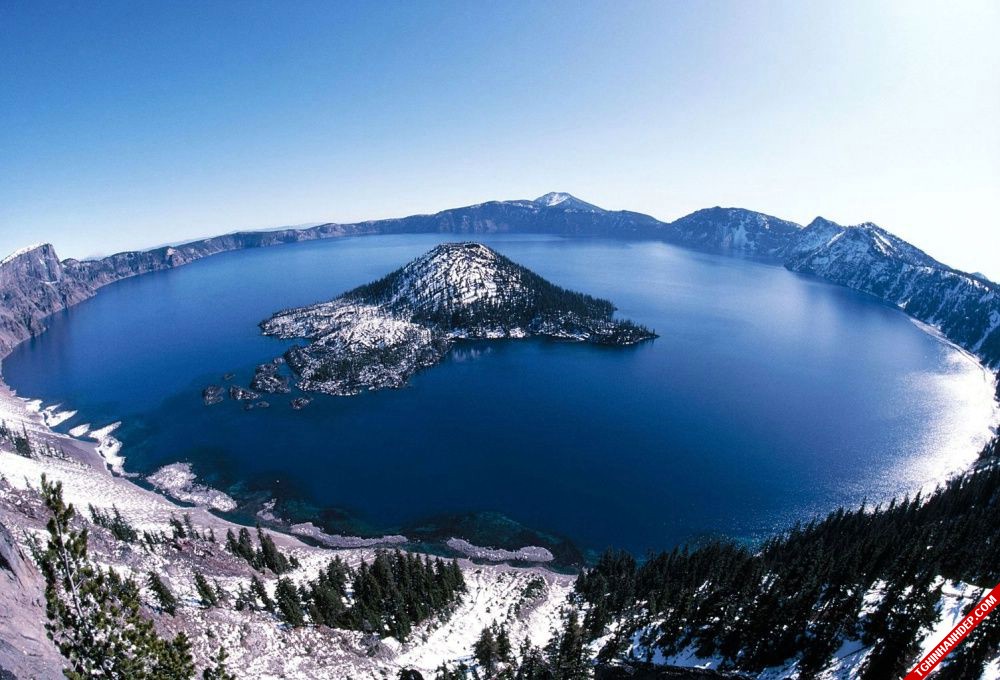 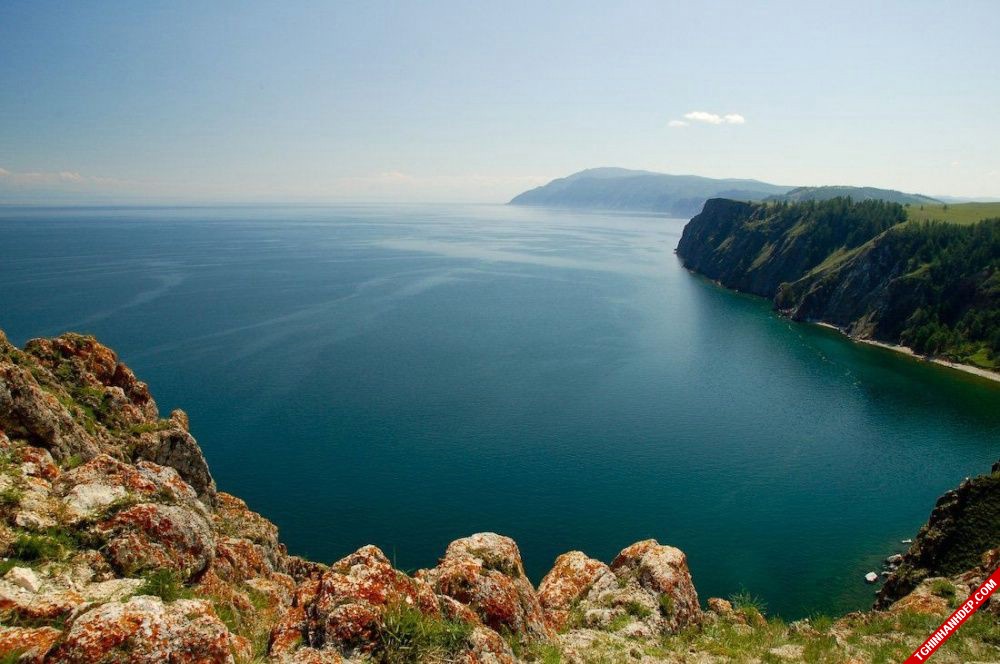 Hồ Baikal (Nga)
- Hồ là một dạng địa hình trũng chứa nước, thường khép kín trên đất liền
22/08/2021
9
II. Hồ
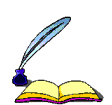 - Hồ là một dạng địa hình trũng chứa nước, thường khép kín trên đất liền
- Phân loại hồ: 
+ Dựa vào tính chất: hồ nước mặn và hồ nước ngọt.
+ Dựa vào nguồn gốc: hồ tự nhiên, hồ nhân tạo.
22/08/2021
10
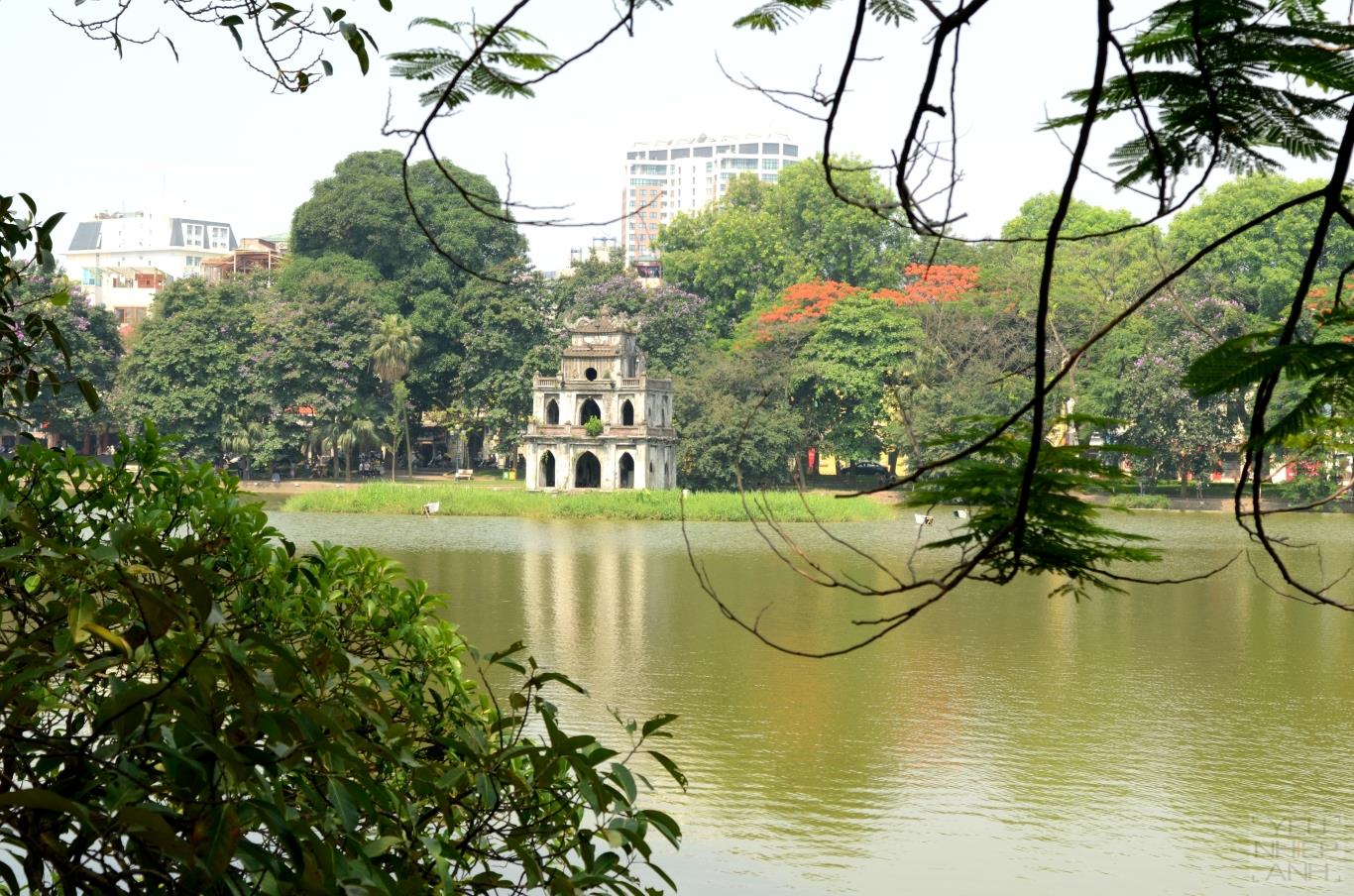 Hồ gươm được hình thành do khúc uốn dòng sông cũ
11
Lợi ích sông ngòi mang lại
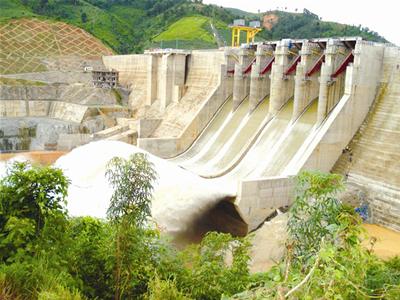 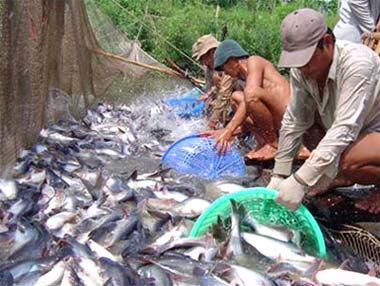 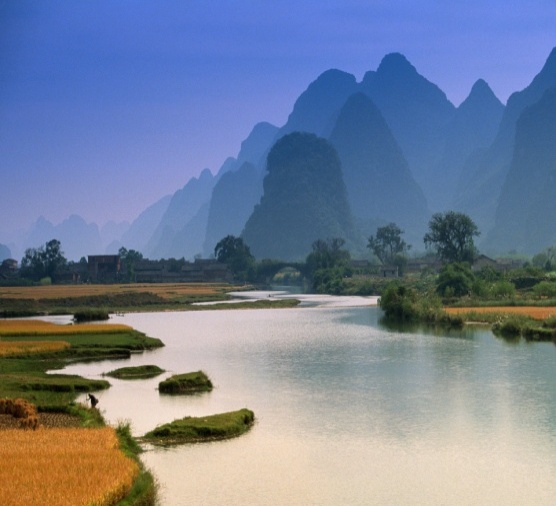 Nông nghiệp
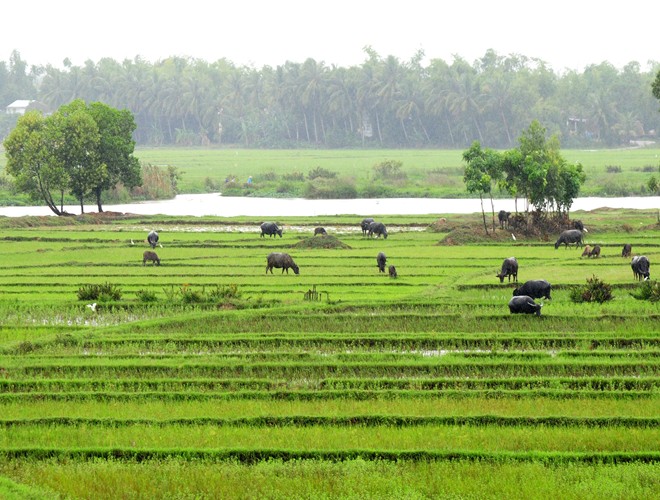 Đánh cá
Thuỷ điện
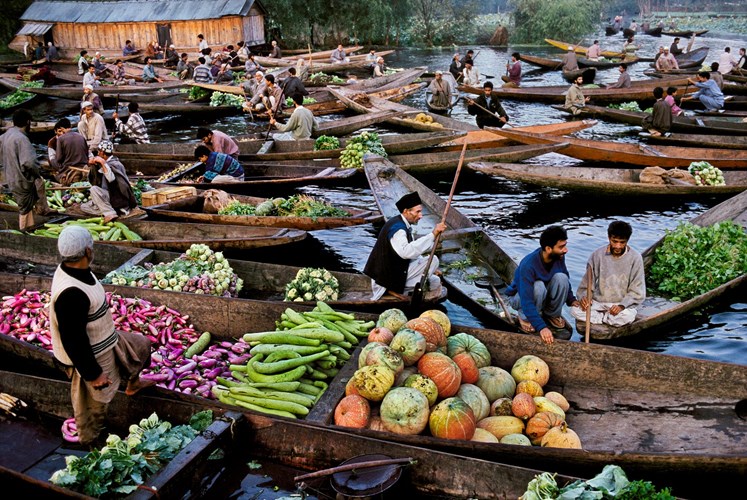 Cảnh đẹp
Giao thông
22/08/2021
Luyện tập
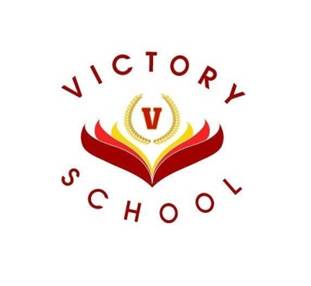 Hoạt động cá nhân (3 phút)
Câu 1: Vẽ sơ đồ thể hiện các bộ phận chính của một dòng sông lớn.
Sông
Sông chính
Phụ lưu
Chi lưu
Cửa sông
22/08/2021
13
Vận dụng
Câu 1: Em hãy tìm ví dụ sử dụng tổng hợp nước sông hoặc hồ mà em biết?
Câu 2: Em hãy nêu các con sông ở địa phương em, Mùa lũ của sông vào những tháng nào?
22/08/2021
14
TIẾT HỌC ĐẾN ĐÂY KẾT THÚC!
CHÂN THÀNH CẢM ƠN THẦY CÔ VÀ CÁC EM!
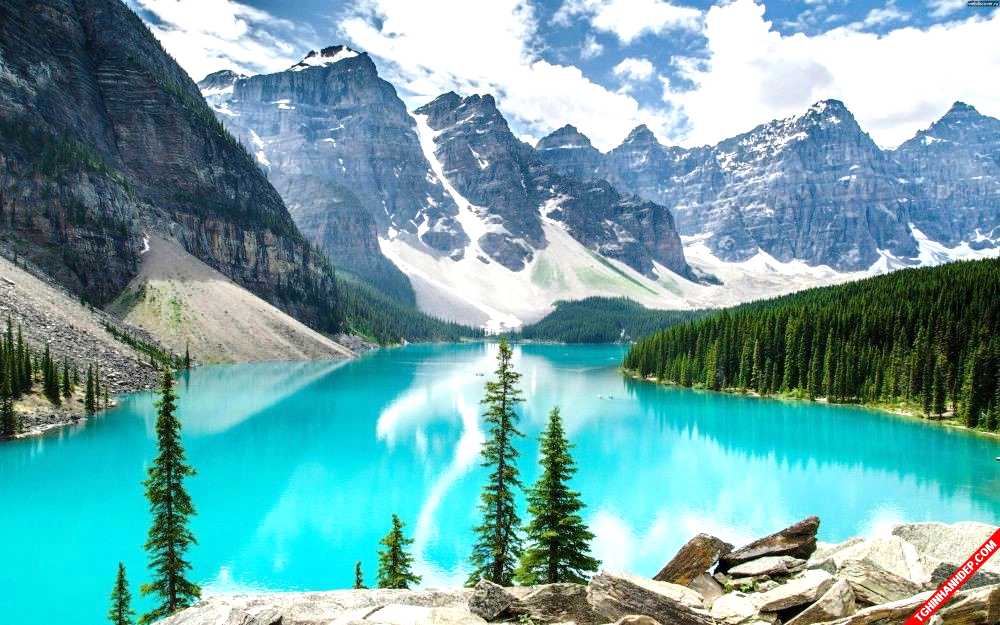 15